TEST DI AMES
Il test di Ames  costituisce un metodo di  screening per gli agenti chimici per una possibile  cancerogenicità. 

Esso si basa sulla forte correlazione esistente tra 
       mutagenicità e cancerogenicità.  

Si stabilisce la capacità della sostanza chimica in esame  di indurre mutazioni in un ceppo di salmonelle in cui un enzima della via biosintetica dell'istidina è compromesso a causa di una mutazione del gene corrispondente.

L'agente chimico, se mutageno potrà determinare una mutazione (reversione) nel gene compromesso permettendo 
        così al batterio di risintetizzare l'aminoacido essenziale.
TEST DI AMES
composto chimico da analiz-zare (cancerogeno
diretto)
+
+
+
+
ceppo di salmonella che non sintetizza istidina cresciuto
in medium con-
tenente istidina
Ciò casualmente, può revertire il fenotipo defi-ciente dei batteri determi-nando la comparsa di cloni in grado di sin-tetizzare istidina
la sostanza chimica (se mu-tagena/cancerogena) induce mutazioni nel genoma batterico.
I batteri mutati (e quindi la mutagenici-tà/cancerogenicità della sostanza in esame) vengono evidenziati seminando i batteri in  terreno privo di istidina
TEST DI AMES
Il test così congegnato non permette però lo smascheramento dei procancerogeni in quanto, per esercitare la loro attività oncogena queste sostanze necessitano dell'attivazione metabolica che avviene all'interno di tessuti di organismi superiori
Per sopperire alla lacuna precedentemente descritta, il test di Ames è stato modificato, introducendo nel medium di coltura delle salmonelle "reporter" un estratto di enzimi microsomali epatici, responsabili dell'attivazione di molti procancenrogeni
TEST DI AMES
Il test di Ames modificato prevede un passaggio preliminare in cui un animale da laboratorio viene  trattato con fenobarbital (un farmaco che, in quanto sostanza esogena, viene trasportato al fegato per essere degradato dal sistema microsomale epatico (MEOS).
Ciò determina ipertrofia del MEOS (aumento della concentrazione degli enzimi epatici preposti alla degradazione delle sostanze esogene
dopo 4 giorni: si sacrifica l'animale e si prepara un estrat-to di microsomi epatici
iniezione di fenobarbital
fegato
microsomi  epatici isolati
TEST DI AMES
ceppo di salmonella deficiente
in medium contenente
istidina
composto chimico da analizzare (procan-cerogeno)
+
+
+
estratto di microsomi epatici
la sostanza chimica (se mutagena/
cancerogena)
viene attivata e quindi induce mutazioni nel genoma
batterico.
I batteri mutati (e quindi la mutageni-
cità/cancerogenicità della sostanza
in esame) vengono evidenziati
seminando i batteri in  terreno
privo di istidina
TEST DI AMES
Anche con queste ulteriori modifiche Il test di Ames non permette di smascherare tutti i procancerogeni poiché la loro attivazione non avviene esclusivamente  a livello epatico
Altri organi sono implicati in questo processo: cute, stomaco, intestino, vescica
Alcune sostanze vengono trasformate selettivamente in uno di questi organi, altre subiscono attivazione in diversi organi contemporaneamente
ATTIVAZIONE METABOLICA EXTRAEPATICA DEI PROCANCEROGENI
O
10
9
8
4
7
5
O
O
Il benzopirene può venire modificato anche a livello cutaneo (sito di assorbimento) dove di conseguenza causa l'insorgenza di tumori cutanei. La modificazione strutturale che il benzopirene subisce a livello cutaneo è diversa da quella che subisce livello epatico
Cute
Fegato
K-region
K-region
Bay region
Bay region
benzo(a)pirene
ATTIVAZIONE METABOLICA EXTRAEPARICA DEI PROCANCEROGENI
nitrati, nitriti
(aggiunti agli alimenti come conservanti)
amine (derivate da digestione delle proteine alimentari)
stomaco
acidità gastrica
nitrosamine
elettrofile, interagiscono con il DNA delle cellule della mucosa gastrica causando l'insorgenza di carcinoma dello stomaco
ATTIVAZIONE METABOLICA EXTRAEPATICA DEI PROCANCEROGENI
2-naftilamina
(presente nelle vernici)
reni
2-naftilamina glicuronata solforata
Fegato
enzima   -glicuronidasi
acido solforico
acido glicuronico
Vescica
perdendo il residuo glicuronico,
la 2-naftilamina perde parte della sua
solubilità, senza però perdere la sua
capacità di interagire con il DNA. Essa
precipita nella vescica accumulandosi a livello dell'epitelio vescicale, trasformando tali cellule e causando di conseguenza l’insorgenza di carcinomi della vescica
2-naftilamina solforata
ATTIVAZIONE METABOLICA EXTRAEPATICA DEI PROCANCEROGENI
Cicasina
(metil-asozzi-metanol-glucoside)
(sostanza contenuta in elevata quantità negli alimenti, perché presente nelle noci di varie specie di Cycas)
enzimi della flora batterica intestinale
cancerogeni endogeni
intestino
si accumulano a livello della mucosa  intestinale causando tumori dell'intestino
sali biliari
(sostanza endogene neces-sarie ad un corretto assorbi-mento di grassi dalla dieta)
mutazione
PASSAGGIO DA CELLULA INIZIATA A TRASFORMATA
l'iniziante determina un danno al DNA
Riparazione (nessun effetto fenotipico)
Non riparata ma a carico di geni inutilizzati dalla cellula
(nessun effetto fenotipico)
Non riparata ma a carico di geni indispensabili alla vita cellulare
(morte della cellula ma nessun effetto fenotipico a livello dell’organismo)
mutazione
PASSAGGIO DA CELLULA INIZIATA A TRASFORMATA
Non riparata e a carico di oncogeni
Generalmente non dà effetti fenotipici immediati

(tempo di latenza)
Molto
corto, se le cellule iniziate vengono esposte ad agenti promoventi
Molto lungo,
se si attendono eventi spontanei
Attivazione dell’
oncogene alterato
Proliferazione incontrollata (trasormazione neoplastica)
CARCINOGENESI CHIMICA: LA FASE DI PROMOZIONE
E' il processo mediante il quale, a partire da una cellula già iniziata, si sviluppa la neoplasia

Le sostanze responsabili di tale evento, i promoventi, non sono cancerogeni se somministrati separatamente dall’iniziante

 Non interagiscono con il DNA (non sono mutageni)

L'azione dei promoventi è, entro certi limiti, reversibile e si manifesta solo sopra una certa dose soglia
In ultima analisi, l'evento determinato dal promovente  che scatena la trasformazione cellulare e quindi lo sviluppo della neoplasia è l'induzione di un'intensa proliferazione cellulare (promovente come agente iperplastico).
CARCINOGENESI CHIMICA: LA FASE DI PROMOZIONE
Almeno nei primi stadi della promozione l'azione iperplastica si esercita sia sulle cellule normali che su quelle iniziate
(stadio 1 della promozione). 

In un secondo momento si assiste ad una proliferazione selettiva delle cellule iniziate (stadio 2 della promozione, selezione) .

Ciò dà origine alla formazione di "foci  proliferativi" che si presentano come noduli neoplastici assimilabili a tumori benigni 
(ad esempio i papillomi nella cute)
CARCINOGENESI CHIMICA: LA FASE DI PROMOZIONE
La proliferazione selettiva delle cellule iniziate può dipendere da diverse caratteristiche che, durante la stimolazione del promovente,  differenziano il comportamento proliferativo delle cellule trasformate da quelle normali:
differente inibizione
differente stimolazione
necrosi e rigenerazione differenziale
differente ritorno alla fase quiescente
Le differenze che si vengono ad instaurare tra cellule normali e iniziate sono a  loro volta determinate da mutazioni  subite da queste ultime su oncogeni diversi
CARCINOGENESI CHIMICA
iniziante
iniziazione: la cellula iniziata subisce una mutazione a livello di un oncogene che non dà effetto fenotipico in quanto tale gene non è utilizzato dalla cellula quiescente
periodo di latenza
promovente
CARCINOGENESI CHIMICA
Promozione (fase 1): l'agente promovente agisce su tutte le cellule (normali e iniziate) risvegliando l'oncogene sia sano che mutato e determinando proliferazione cellulare di entrambi
i tipi cellulari
iperplasia
promovente
CARCINOGENESI CHIMICA
promozione (fase 2):
rimosso l'agente promo-
vente, l’oncogene sano smette
di essere stimolato e di conseguenza le cellule normali smettono di proliferare e tornano quiescen-ti (a volte si osserva una regressione della prolife-razione (ipotrofia). Nelle cellule iniziate, l'oncogene mutato, non risentendo più degli stimoli inibitori, continua a stimolare la
proliferazione incontrollata
Neoplasia benigna
LA PROMOZIONE
E’ il processo mediante il quale si induce la trasformazione neoplastica di una cellula già esposta ad un agente iniziante.

 tale processo è causato dai promotori, una categoria di sostanze estremamente eterogenee sia da un punto di vista strutturale che funzionale.

I promoventi possono essere sia molecole esogene che molecole prodotte endogenamente dal nostro organismo.

L'evento più frequentemente determinato dai promoventi è un'intensa proliferazione cellulare, solitamente reversibile.
LA PROMOZIONE
La proliferazione cellulare viene indotta dai promoventi attraverso meccanismi epigenetici.

I promotori non interagiscono con il DNA ma inducono proliferazione cellulare interagendo con specifici recettori di superficie e/o attivando secondi messaggeri intracellulari

Tra gli eventi cellulari innescati dai promoventi ricordiamo:
alterazione della sintesi di fosfolipidi
aumento della sintesi di DNA e RNA
induzione di attività enzimatiche
alterazione della distribuzione intracellulare del Ca++
rilascio di prostaglandine
alterazione della morfologia cellulare
depolimerizzazione citoscheletro
alterazione del differenziamento cellulare
sintesi di poliamine
FATTORI PROMOVENTI
fattori promoventi
sede d'insorgenza della neoplasie
ormoni
estro-progestinici                                    mammella
estrogeni                                            endometrio
ovulazione                                               ovaio
testosterone                                          prostata
prolattina                                            mammella
agenti infettivi
helicobacter pylori                                     stomaco
schistosoma japonicus                              tratto biliare
schistosoma haematobium                            vescica
opisthorchis viverrini                             tratto biliare
virus di Epstein-Barr                          tessuto linfatico
virus epatite B, C                                        fegato
FATTORI PROMOVENTI
fattori promoventi
sede d'insorgenza della neoplasie
farmaci
contraccettivi orali                                      fegato
phenobarbital                                           fegato
steroidi anabolizzanti                                  fegato
analgesici                                           pelvi renale
agenti chimici
calce                                                       cavo orale
semi di areca                                               cavo orale
saccarina                                                     vescica
traumi fisici/meccanici
asbestosi                                           mesotelio, polmone
calcoli biliari                                                  cistifellea
onde sonore aperiodiche                               nervo acustico
Dilemma SACCARINA (?)
Durante gli anni sessanta diversi studi hanno suggerito che la saccarina fosse un cancerogeno per gli animali. L'allarme tocca il livello massimo nel 1977, dopo la pubblicazione di uno studio in cui si rileva un aumento dei casi di cancro alla cistifellea nei ratti alimentati con alte dosi di saccarina. Quell'anno la saccarina viene vietata in Canada. Negli Stati Uniti la Food and Drug Administration (FDA) propone un bando, ma si scontra con l'opposizione dell'opinione pubblica, in special modo dei malati di diabete, per i quali all'epoca non esistevano dolcificanti alternativi. Si trova un compromesso nell'obbligo di indicare i potenziali pericoli della saccarina sulle etichette dei prodotti che la contengono.                                               La saccarina, infatti, si comporta come sostanza cancerogena se ingerita nella quantità di 4 g/kg in dose unica mentre le concentrazioni di tale dolcificante negli alimenti è nell'ordine dei milligrammi. Finora nessuno studio ha evidenziato pericoli per l'uomo, alle dosi normalmente utilizzate.
Dopo 14 anni, nel 1991, la FDA ha ufficialmente ritirato la proposta di bando.
FATTORI PROMOVENTI
sede d'insorgenza della neoplasie
fattori promoventi
altre irritazioni croniche
Ulcere tropicali                                              cute
Colite ulcerosa cronica                                     colon
Abitudini alimentari e varie
alcoolismo                                                  fegato
dieta iperlipidica/                               aumento dell’incidenza 
   ipercalorica                                                  generale
fumo di sigaretta                                  polmone, bronchi
                                                               esofago, vescica
LA PROMOZIONE
Il promotore sicuramente più studiato è il TPA (12-O-tetradecanoylphorbol-13-acetate

Il TPA è il principio attivo dell’olio di Croton, ampiamente utilizzato come fattore promovente in cancerogenesi chimica sperimentale
Il TPA è una molecola lipofila che permea la membrana plasmatica senza bisogno di recettori specifici

Il TPA esplica diversi effetti sulla cellula tra i quali induce proliferazione cellulare e inibisce la comunicazione intercellulare delle cellule necessaria ad un efficace controllo sul ritmo proliferativo delle stesse
TPA
IL TPA
TPA
Gap junction
fosfo lipasi C 
fosfo lipasi C 
proteina chinasi C
proteina chinasi C
1, 2 diacil
glicerolo
Raf
Raf
inositolo
1, 4, 5 trifosfato
Ras
Ras
inibizione comunicazione intercellulare
Proliferazione cellulare
Mek
Mek
Mobilizzazione di CA++ intracellulare
MapK
MapK
citoplasma
DNA
Fos
Fos
nucleo
Jun
Jun
LA PROGRESSIONE
le fasi di iniziazione e promozione portano ad una trasformazione in senso benigno della cellula (sviluppo di un tumore benigno)

il passaggio da cellula tumorale benigna a maligna avviene nel corso della fase di progressione

la cellula tumorale benigna (attivamente proliferante) è caratterizzata da una maggiore instabilità genetica se confrontata alla cellula normale di derivazione
LA PROGRESSIONE
nella fase di progressione le cellule tumorali benigne accumulano altre mutazioni genetiche che ne alterano il fenotipo

 tali alterazioni determinano l'acquisizione del fenotipo maligno

tale fenotipo consiste ad esempio nell'acquisizione della capacità metastatica, alterazione  del metabolismo energetico

diverse cellule dello stessa massa tumorale possono subire diverse mutazioni e quindi acquisire fenotipi diversi. Così si instaura l'eterogeneità cellulare caratteristica del tumore maligno
mutazione di un oncogene
LA PROGRESSIONE
stimolo proliferativo
iniziazione
latenza
cellula normale
cellula normale
promozione
Le cellule in rapida proliferazione sono più vulnerabili all’azione di mutageni
cellula trasformata in senso benigno
rapida proliferazione
Ciò è sostanzialmente dovuta al fatto che: 
1) la cellula proliferante passa più tempo in metafase, quando la cellula è più sensibile ai mutageni.
2) la rapida suddivisione del materiale genetico impedisce ai sistemi di riparazione di agire ripristinando il DNA danneggiato (tale riparazione avviene classicamente nell’interfase che, nelle cellule in rapida proliferazione è più corta
LA PROGRESSIONE
Si genera un clone cellulare caratterizzato da una maggiore capa-cità a staccarsi
dalle altre cellule
Mutazione: ad es. di geni che codificano per proteine d'adesione (<)
Mutazione: ad es. di geni che codificano fattori angiogenetici (>)
Mutazione: ad es. di geni che codificano per enzimi del metabolismo (alterazione)
Disseminazione delle cellule metastatiche
necrosi (di parte) del tumore
CANCEROGENESI CHIMICA
La prima descrizione di induzione di tumori cutanei per applicazione di catrame alla cute risale al 1915 (Giappone).

CANCEROGENESI DA SOSTANZE CHIMICHE ORGANICHE
Il primo idrocarburo policiclico aromatico (IPA) di sintesi fu prodotto nel 1930 (dibenzo[a,h]antracene) e si dimostrò un potente cancerogeno cutaneo (topo).
CANCEROGENESI CHIMICA
CANCEROGENESI DA SOSTANZE CHIMICHE ORGANICHE
Nel 1932 fu isolato dal catrame il benzo[a]pirene. La potenza cancerogena degli IPA è variabile. Ad esempio, l’isomero dibenzo[a,c]antracene è poco attivo al contrario del dibenzo[a,h]antracene.
I più potenti sono il 3-metilcolantrene e il 7,12-dimetilbenzo[a]antracene.
Il benzo[e]pirene è inattivo nell’induzione del cancro cutaneo, ma può “iniziare” il processo.
IPA (idrocarburi policiclici aromatici)
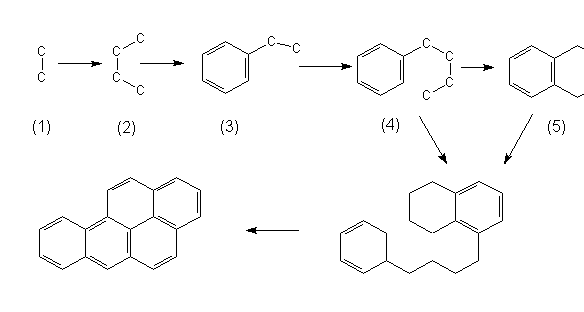 CANCEROGENESI CHIMICA
CANCEROGENESI DA SOSTANZE CHIMICHE ORGANICHE
Nel 1935 fu dimostrato che il colorante azoico o-aminoazotoluene, somministrato con la dieta, induceva neoplasie epatiche. 
I coloranti azoici, a differenza degli IPA, non agiscono nella sede di contatto, ma in una sede remota, come ad esempio il fegato.
Alcune amine aromatiche sono potenti cancerogeni.
CANCEROGENESI CHIMICA
CANCEROGENESI DA SOSTANZE CHIMICHE ORGANICHE
La nitrosamina NNK [4-(metilnitrosamino-)-1-(3-piridil)-1-butanone] è prodotto dalla nicotina durante la combustione ed è un potente cancerogeno.
Altro potente cancerogeno per il fegato è l’aflatossina B1, prodotta da una specie di Aspergillus flavus (un fungo). E’ uno dei più potenti cancerogeni epatici noti.
AFLATOSSINE (struttura generale)
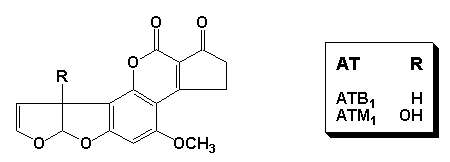 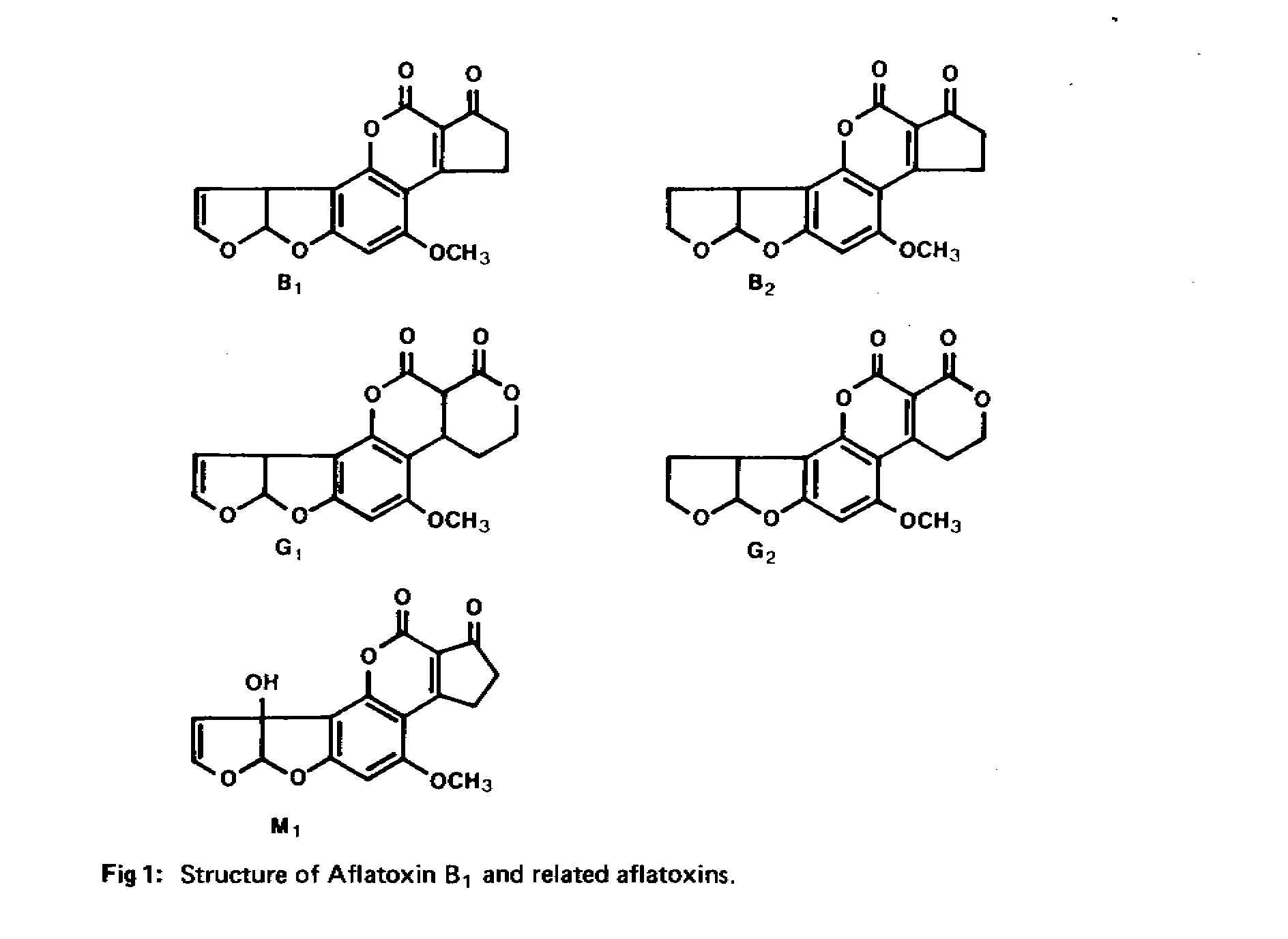 Aspergillus Flavus
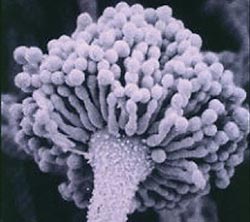 CANCEROGENESI CHIMICA
CANCEROGENESI DA SOSTANZE CHIMICHE INORGANICHE
Alcuni metalli sono noti come cancerogeni:
As (raffinerie di Cu, pesticidi, impianti chimici, acqua, fumo di sigaretta) è un noto cancerogeno per polmone, cute, fegato e sangue (linfomi, leucemie).
Cd (raffinerie di Cd, saldatura) è un sospetto cancerogeno per il polmone e la prostata.
Cr (raffinerie di Cr, cromatura, pigmenti) è un cancerogeno per polmone e tratto digestivo.
CANCEROGENESI CHIMICA
CANCEROGENESI DA SOSTANZE CHIMICHE INORGANICHE
Ni (raffinerie di Ni, galvaniche) è cancerogeno per polmone, nasofaringe, stomaco e rene.

CANCEROGENESI DA PLASTICHE E FIBRE
L’impianto di film plastici o metallici causa sarcoma nella sede di impianto in alcuni roditori (ratti e topi), ma non in altri (cavie).
La natura chimica dell’impianto non è critica.
CANCEROGENESI CHIMICA
CANCEROGENESI DA PLASTICHE E FIBRE
Gli impianti creerebbero le condizioni per attivare le cellule preneoplastiche già esistenti (promotori).
Tumori pleurici da asbesto.

CANCEROGENESI ORMONALE
CANCEROGENESI DA MISCELE DI CANCEROGENI
CANCEROGENESI CHIMICA
CANGEROGENESI DA DIETA
	assunzione eccessiva di calorie
	assunzione eccessiva di alcol
	alimenti contaminati con aflatossina B1
Una carenza di gruppi metilati può indurre il cancro del fegato.
ESPOSIZIONE OCCUPAZIONALE A CANCEROGENI CHIMICI
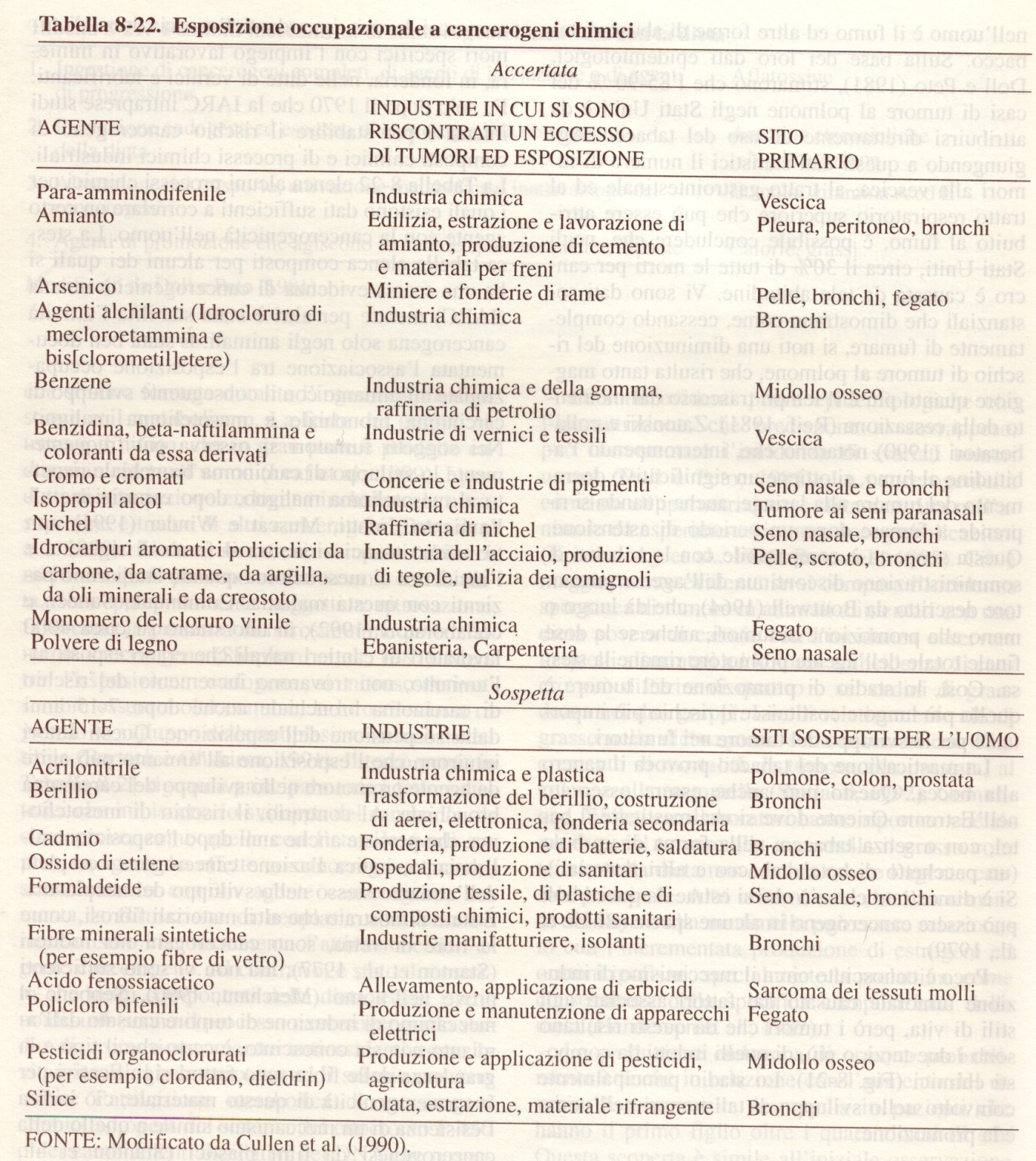 CANCEROGENESI CHIMICA
MECCANISMI
I cancerogeni necessitano generalmente di attivazione metabolica.
I metaboliti intermedi tra il precancerogeno e il cancerogeno sono detti “cancerogeni prossimi”.
Il “cancerogeno finale” è la forma che effettivamente interagisce coi target cellulari e causa probabilmente la trasformazione neoplastica.
CANCEROGENESI CHIMICA
MECCANISMI

Per quanto riguarda gli IPA, è determinante l’ossidazione dei carboni nella “regione della baia” che è la regione stericamente posteriore formata dall’anello benzenico angolare. E’ stato suggerito che l’epossidazione in questa zona possa portare al cancerogeno finale.
CANCEROGENESI CHIMICA
MECCANISMI
Mutagenesi e cancerogenesi
L’induzione di una mutazione è dovuta ad una alterazione chimica o fisica nella struttura del DNA che esita in una non perfetta replicazione di una particolare regione del genoma.
Il processo di mutagenesi consiste in alterazioni strutturali del DNA, in una proliferazione cellulare che “fissa” il danno del DNA e nella riparazione che o ripara direttamente le basi o esita nella rimozione di più lunghi segmenti di DNA.
CANCEROGENESI CHIMICA
MECCANISMI
Mutagenesi e cancerogenesi
Composti elettrofili possono interagire coi gruppi -N dell’anello, con gruppi aminici esaciclici, con -O carbonilico e coi fosfodiesteri.
Ciò porta a prodotti di alchilazione che sono derivati covalenti delle specie reattive col DNA.
Agenti alchilanti diretti inducono preferenzialmente legami con centri altamenti nucleofili come la posizione N7 della guanina.
CANCEROGENESI CHIMICA
MECCANISMI
Mutagenesi e cancerogenesi
Specie meno reattive reagiscono con gli ossigeni nucleofili.
La posizione di un addotto del DNA e le proprietà chimiche e fisiche mostrano il tipo di mutazione indotta.
Mutazioni puntiformi, mutazioni a slittamento di lettura, aberrazioni cromosomiche, aneuploidie e poliploidizzazioni possono essere indotte con vari gradi di specificità, in parte dose-dipendente.
CANCEROGENESI CHIMICA
RIPARAZIONE DEL DNA E CANCEROGENESI CHIMICA
Persistenza di addotti del DNA e riparazione
L’estensione con cui si formano addotti del DNA dipende dal metabolismo e dalla reattività del metabolita finale. La persistenza dell’addotto dipende dalle capacità di riparare le alterazioni strutturali.
Meccanismi di riparazione del DNA
La reazione del DNA con specie chimiche reattive producono addotti con le basi, gli zuccheri e i fosfati.
CANCEROGENESI CHIMICA
RIPARAZIONE DEL DNA E CANCEROGENESI CHIMICA
Sostanze chimiche reattive bifunzionali possono indurre legami crociati dei filamenti di DNA mediante una reazione con due basi opposte.
Altri cambiamenti strutturali, quali la dimerizzazione della pirimidina, sono specifici delle radiazioni UV, mentre rotture del doppio filamento sono più comuni con le radiazioni ionizzanti.
Più di 100 geni sono dedicati alla riparazione del DNA.
CANCEROGENESI CHIMICA
RIPARAZIONE DEL DNA E CANCEROGENESI CHIMICA
Tipiche possibilità di riparazione del DNA:
1. Diretto annullamento del danno
	alchiltransferasi
2. Riparazione per taglio della base
	glicosilasi, endonucleasi apurinica/apirimidinica
CANCEROGENESI CHIMICA
RIPARAZIONE DEL DNA E CANCEROGENESI CHIMICA
3. Riparazione per taglio del nucleotide
	riparazione del dimero pirimidinico
	riparazione dell’addotto “ingombrante”
4. Ricombinazione: riparazione post-replicazione
5. Riparazione di accoppiamento errato
	riparazione della deaminazione della 5-metilcitosina
CANCEROGENESI CHIMICA
RIPARAZIONE DEL DNA E CANCEROGENESI CHIMICA
Sono possibili 2 risposte:
	a) meccanismo di riparazione (rimozione del DNA danneggiato)
	b) meccanismo di tolleranza (il danno viene “ingannato” e non viene “fissato”)
Dopo la rimozione, le DNA-polimerasi sintetizzano del DNA complementare per chiudere il “buco” nel filamento e le ligasi completano la formazione del doppio filamento.
CANCEROGENESI CHIMICA
LA PATOGENESI DELLA NEOPLASIA
Iniziazione
Il processo di iniziazione richiede uno o più cicli di divisione cellulare per “fissare” il processo.
Una delle caratteristiche è la irreversibilità, nel senso che il genotipo e/o il fenotipo della cellula iniziata è stabilito al momento dell’”iniziazione”; non tutte le cellule iniziate sopravvivono a causa di processi di apoptosi.
CANCEROGENESI CHIMICA
LA PATOGENESI DELLA NEOPLASIA
Promozione
Numerose sostanze chimiche indicono promozione. Al contrario delle sostanze inizianti, non vi sono evidenze di una diretta interazione col DNA o che sia richiesto il loro metabolismo.
La caratteristica distintiva è la reversibilità.
La repressione di lesioni preneoplastiche dopo rimozione dell’agente promovente è dovuta all’apoptosi.
CANCEROGENESI CHIMICA
LA PATOGENESI DELLA NEOPLASIA
Promozione
Altra caratteristica è la ridifferenziazione o rimodellamento.
Ancora è la suscettibilità alla modulazione da parte di fattori fisiologici: età, sesso, fattori ormonali.
La curva dose-risposta è sigmoide, quindi con una soglia e un effetto massimo.
CANCEROGENESI CHIMICA
LA PATOGENESI DELLA NEOPLASIA
Promozione
La soglia è conseguenza della natura reversibile.
L’effetto massimo è dovuto alla saturazione dei legami e/o alla promozione di tutte le cellule iniziate.
La potenza relativa di un agente promovente può essere determinata in funzione della sua abilità a indurre crescita clonale delle cellule iniziate.
CANCEROGENESI CHIMICA
LA PATOGENESI DELLA NEOPLASIA
Progressione
La caratteristica della progressione maligna (velocità di crescita, invasività, frequenza delle metastasi, risposta ormonale, caratteristiche morfologiche) varia indipendentemente dagli sviluppi della malattia.
Sua caratteristica è l’irreversibilità.
Le lesioni pre-maligne, nella fase di progressione, accadono stocasticamente (per semplice probabilità statistica)
CANCEROGENESI CHIMICA
MECCANISMI CELLULARI E MOLECOLARI DEGLI STADI DELLA CANCEROGENESI
Iniziazione 
Sono fondamentali 3 processi:
1. Metabolismo
2. Riparazione del DNA
3. Proliferazione cellulare
CANCEROGENESI CHIMICA
MECCANISMI CELLULARI E MOLECOLARI DEGLI STADI DELLA CANCEROGENESI
Iniziazione 
Si possono osservare:
1. Semplici mutazioni (transizioni, transversioni, piccole delezioni) coinvolgenti il genoma cellulare;
2. In alcune specie o tessuti, mutazioni puntiformi  da protooncogeni e/o potenziali oncogeni cellulari;
CANCEROGENESI CHIMICA
MECCANISMI CELLULARI E MOLECOLARI DEGLI STADI DELLA CANCEROGENESI
Iniziazione 
3. Mutazioni nei geni delle vie di transduzione del segnale che possono esitare in un fenotipo alterato.
CANCEROGENESI CHIMICA
MECCANISMI CELLULARI E MOLECOLARI DEGLI STADI DELLA CANCEROGENESI
Promozione
Gli agenti promoventi possono indurre i loro effetti per la loro abilità ad alterare l’espressione genica.
Turbano la via dei segnali di transduzione.
Il meccanismo di alterazione dell’espressione genica può essere mediato da recettori specifici.
CANCEROGENESI CHIMICA
MECCANISMI CELLULARI E MOLECOLARI DEGLI STADI DELLA CANCEROGENESI
Promozione
Si possono osservare:
1. Amplificazioni reversibili o repressione dell’espressione genica mediata da recettori specifici per lo specifico agente promovente;
2. Inibizione dell’apoptosi da parte dell’agente promovente;
3. Non alterazioni strutturali dirette del DNA per azione  diretta o dopo metabolismo dell’agente promovente.
CANCEROGENESI CHIMICA
MECCANISMI CELLULARI E MOLECOLARI DEGLI STADI DELLA CANCEROGENESI
Progressione
Generalmente si sviluppa da cellule in fase di promozione, ma può direttamente svilupparsi da cellule normali, come risultato di una dose elevata, citotossica, di un agente cancerogeno completo, capace cioè di indurre iniziazione e progressione.
Cellule in stato di progressione possono evolvere con caratteristiche di invasività, crescita metastatica e anapalsia.
CANCEROGENESI CHIMICA
MECCANISMI CELLULARI E MOLECOLARI DEGLI STADI DELLA CANCEROGENESI
Progressione
Anaplasia: processo o stato di una neoplasia caratterizzato da perdita delle normali differenziazioni cellulari, organizzazioni tissutali e funzioni.
CANCEROGENESI CHIMICA
MECCANISMI CELLULARI E MOLECOLARI DEGLI STADI DELLA CANCEROGENESI
Progressione
Si possono osservare:
1. Alterazioni genetiche complesse risultanti da una evoluzione di instabilità cariotipica (translocazione cromosomica, delezione, amplificazione genica, ricombinazione);
2. Cambiamenti irreversibili nell’espressione genica, inclusa quella fetale, alterata espressione genica dei
CANCEROGENESI CHIMICA
MECCANISMI CELLULARI E MOLECOLARI DEGLI STADI DELLA CANCEROGENESI
Progressione
complessi di istocompatibilità maggiore e produzione ormonale ectopica;
3. Selezione di cellule neoplastiche per una crescita ottimale in risposta all’ambiente cellulare, inclusa l’evoluzione dell’instabilità cariotipica.
CANCEROGENESI CHIMICA
MECCANISMI CELLULARI E MOLECOLARI DEGLI STADI DELLA CANCEROGENESI
Progressione
La caratteristica molecolare critica dello stadio di progressione è l’instabilità cariotipica. 
I meccanismi di tale instabilità sono molti e includono: rottura dell’apparato mitotico, alterazioni della funzione dei telomeri, ipometilazione del DNA, ricombinazione, amplificazione genica e transposizione genica.
CANCEROGENESI CHIMICA
CLASSIFICAZIONE DEI CANCEROGENI IN RELAZIONE ALLA LORO AZIONE SU UNA O PIU’ STADI DELLA CANCEROGENESI
	Agenti inizianti (cancerogeni incompleti): sostanze capaci solo di iniziare la cellula.
	Agenti promoventi: sostanze capaci di causare l’espansione dei cloni cellulari iniziati.
	Agenti “progressor”: sostanze capaci di convertire una cellula iniziata o una cellula nello stadio di promozione a una cellula potenzialmente maligna. Agiscono soltanto per effettuare la
CANCEROGENESI CHIMICA
CLASSIFICAZIONE DEI CANCEROGENI IN RELAZIONE ALLA LORO AZIONE SU UNA O PIU’ STADI DELLA CANCEROGENESI
transizione di una cellula dallo stadio di promozione a quello di progressione.
	Cancerogeni completi: sostanze con la capacità di indurre il cancro da cellule normali, generalmente con proprietà di iniziatori, promotori e di “progressor”.
Cancerogeni classificati in base alla loro potenza:
a - cancerogeni potenti 
	alta incidenza di neoplasie con basse dosi in gruppi ridotti di animali
b - Cancerogeni deboli 
	evidenziabili solo con alte dosi in elevato numero di animali 
Cancerogeni classificati in base tipo informazioni disponibili:
a] Cancerogeni riconosciuti.
b] Cancerogeni sospetti 
c] Cancerogeni potenziali 
Cancerogeni classificati in base al meccanismo di azione::
a] Cancerogeni  genotossici
b] Cancerogeni epigenetici non genotossici 

Cancerogenesi chimica processo a più stadi. 
Dopo interazione fra cancerogeno genotossico e DNA la cellula può:
- Morire
- Ritornare una cellula normale mediante una riparazione del DNA
- Andare incontro a replicazione (iniziazione diventa irreversibile)
Le cellule iniziate:
ø  silenti: per influenza in senso soppressivo da circostanti cellule normali) 
ø  proliferazione: per diminuita influenza soppressiva causata da es.: 
	- rimozione cellulare (tipo epatectomia parziale)
	- distruzione di cellule (da composti chimici citotossici, virus, radiazioni)
             - fattori di accrescimento (ormoni)

Cancerogeni epigenetici aumentano incidenza di tumori:
-promuovendo replicazione cellule già iniziate da cancerogeni genotossici [Promotori]	
-incrementando quota disponibile di cancerogeni genotossici e/o dei loro   metaboliti nel sito di azione [cocancerogeni]
C A N C E R O G E N I  G E N O T O S S I C I
Provocano tumori per danno al DNA attraverso formazione legame covalente.

A] Cancerogeni ad azione diretta o cancerogeni ultimi o primari 
elettrofili e possono legarsi al DNA e ad altre macromolecole
 
B] Precancerogeni o Procancerogeni 
necessaria conversione (bioattivazione) per divenire cancerogeni ultimi
direttamente o attraverso uno stadio intermedio [cancerogeni 	prossimi o indiretti]

Cancerogeni genotossici possono essere: 
a - iniziatori puri (es. trans-4-acetil-aminostilbene)
b - cancerogeni completi (es. 2-acetil-amino-fluorene)
1] Ag e n t i   d i r e t t i   o   p r i m a r i   [organici]

indipendenti da attivazione; di per se stessi reattivi elettrofili  capaci di reagire con bersagli nucleofili, compreso  DNA bersagli: Guanina in N7 e O8 - adenina in N3
a] Aloeteri  ed altri composti alogenati
	Legame Carbonio-alogeno	
	Alchilanti e cancerogeni estremamente potenti.
	bis(clorometil)etere → cancro del tratto respiratorio superiore nell'uomo 
b] Alchilimine - Nitrosamidi - nitrosouree
	N-metilnitrosourea, N-metilnitrouretano e N-metil-N'-nitro-N-nitroso-guanidina  (decomposizione idrolitica  danno ione etilenimonio).
	Streptozocina (metilnitrosourea sostituita) antibiotico da Streptomices acromogenes → carcinomi pancreatici;  cancerogeno in varie specie.
	Derivati etileniminici citostatici: thiotepa (trietilenetiofosforamide)→ tumori 
c] Epossidi  e lattoni
d] Esteri dell'acido solforico
	Dimetil solfato reagente chimico con potente attività alchilante.
	Mutageni e cancerogeni nei roditori  Segnalati casi di tumori in persone
	1,4-butanediolo dimetansolfonato o Busulfan (Myleran) usato in leucemie croniche - cancerogeno
2] A g e n t i   g e no t o s s i c i   p r i m a r i   (inorganici)

a] Composti inorganici radioattivi
	uranio, radio e gas radon → carcinogenicità attribuibile a radioattività. 
	Uranio, radio e radon → cancro polmonare nei minatori 
	Radon nelle abitazioni	
	Elementi radioattivi o loro composti → concentrazione in organi o 	tessuti → rischio di cancro (iodio e stronzio) 
b] Metalli e ioni metallici
	Titanio, nickel, cromo, cobalto, piombo, manganese, berillio 	
	cancerogeni ( soprattutto titanio e nickel)
 	tumori nel punto di applicazione (sarcomi nei ratti dopo iniezione s.c.)
c] Complessi di coordinazione del platino(II)
	cis-diclorodiaminoplatino usato nella terapia antitumorale.
	mutageni che agiscono sul sistema Salmonella typhimurium di Ames 
	potenti cancerogeni come risulta da diversi test:
induzione di tumori polmonari nel topo
 iniziazione di tumori cutanei quando applicati alla cute di topo e seguiti       dalla promozione con esteri di forbolo 
 induzione di sarcomi dopo iniezione sottocutanea.
3] A g e n t i   g e n o t o s s i c i   s e c o n d a r i   [p r o c a n c e r o g e n i]
	Necessaria attivazione metabolica
	Maggior parte dei carcerogeni chimici
	Non causano cancro nel sito di applicazione (ad eccezione idrocarburi 	policiclici aromatici) 
	Cancerogeni per tessuti distanti dove avviene attivazione 
a] Idrocarburi aromatici policiclici 
 	costituiti da diversi anelli aromatici legati fra loro
 	presenti in prodotti ambientali
	coinvolti nel cancro polmonare (fumatori o lavoratori con catrame) 
	Roditori sensibili a 3-metilcolantrene e 7,12-dimetilbenzantracene :
	Applicazione cutanea  → carcinomi   Iniezione s.c.         sarcomi
	Studi struttura-attività cancerogena nel topo
 	Scheletro benz[a]antracenico angolare. Antracene non cancerogeno, 	ben[a]antracene debole cancerogenicità.
	Aggiunta altro anello benzenico in posizioni selezionate 
	 potente cancerogenicità (dibenz[a,]antracene, benzo[a]pirene)
 	Introduzione gruppi metilici su carboni specifici dell'anello 
	aumento cancerogenicità (7,12-dimetilbenz[a] antracene (DMBA)
b] Amine aromatiche monocicliche
	Prototipo anilina a lungo considerata non cancerogena ma
	in saggio a lungo termine con alto dosaggio → sarcomi (milza)	
	N-acetilderivato, acetanilide, non sembra cancerogeno
	derivato p-idrossi dell'acetanilide (paracetamolo) non cancerogeno 	
	Fenacetina (4-etossiacetanilide) → tumori renali nel ratto
	Nell'uomo abuso di fenacetina → tumori vescica e pelvi renale.

c] Amine aromatiche eterocicliche
	Pirolisi di singoli aminoacidi → amine aromatiche eterocicliche (HAA)   	tumori epatici, intestino tenue e crasso, vescica nel ratto maschio
	 - tumori mammari nelle femmine.

d] Nitrosamine specifiche del tabacco
	Nitrosamine cancerogene derivano dalla nicotina e  presenti nel fumo 	Nitrosamine tumori a cavità orale e nasale, polmoni, esofago, pancreas  nel 	ratto.
	Soggetti fumatori ed eccesso alcool → rischio tumori bocca ed esofago
e] Nitrosamine
	Struttura base R,R'- N - N = O
	Tutte cancerogene ma diversi organi bersaglio	
	Dimetil-nitrosamina e dietil-nitrosamina → tumori epatici (ratti)
	Dibutil-nitrosamina → tumori alla vescica
	Nitrosamine asimmetriche → tumori all'esofago
	Formazione da ingestione nitriti e amina secondaria [Nitrosazione]
	Nitrosamine largamente presenti in:
	a) macro-ambiente:
	- concerie - tappezzerie auto nuove - cosmetici
	- cibi (nitriti impiegati come conservanti) 
	- bevande: birra e whisky
	- fumo delle sigarette: N-nitroso-morfolina ed N-nitroso-nicotina	
	b) micro-ambiente:
	- origine endogena (tratto gastro-intestinale)
	- formazione nell'intestino di nitrati da proteine o presenti nei vegetali
	- dopo assorbimento, secreti con la saliva
	- cavo orale: riduzione a nitriti e trasporto a livello gastro-enterico
	- intestino crasso: processo di nitrosazione
	-stomaco normalmente meno interessato
	-Nitrati in acqua potabile
Amine secondarie diffuse in alimenti e prodotte da processi digestivi
Reazioni di nitrosazione inibite da neutralizzazione di nitriti con  vitamina C, vitamina E e antiossidanti come butil-idrossi-anisolo	 	
	(Carni conservate con nitriti trattate con ascorbato) 
 	Capacità Vitamina C di neutralizzare nitriti usata in preparazioni 	farmaceutiche con sostituenti potenzialmente nitrosabili

f] Mostarde azotate e cloroetil-nitrosouree
	mecloretamina (terapia morbo di Hodgkin) 
	ciclofosfamide o Endoxan, il Melfalan o Alkeran e  Clorambucile o 	Leukeran.
 	Agenti alchilanti con potenziale cancerogeno. 
	Ciclofosfamide : tumori alla vescica (leucemia) (uomo)
	Carmustina e Lomustina (cloroetilnitrosouree)
morbo di Hodgkins, linfomi, mielomi, tumori del cervello primari e metastatici, carcinomi mammari. 
	Sono cancerogeni negli animali.
g] Carbammati
	Esteri e derivati dell'acido carbammico.
	Composti chimici industriali importanti (pesticidi di uso agricolo). 
	etilcarbammato o uretano etilico (anestetico)
	Nel topo: tumori polmonari anche dopo una sola dose
	Applicazione cutanea di uretano etilico, seguita da olio di croton:  	tumori cutanei nel topo
	Cancerogeno in ratti e criceti: tumori epatici e polmonari. 
	metilcarbammato e altri omologhi debolmente attivi o inattivi
 	(carbammato etilico , deidrogenazione ,carbammato di vinile ) 	Maggior parte dei pesticidi carbammici non cancerogeni
h] Prodotti di muffe
	Principalmente impiegati come farmaci. 
	Doxorubicina o Adriamicina, Daunorubicina, Daunomicina e 	dactinomicina o Actinomicina D cancerogeni. 
	Adriamicina e daunomicina : tumori a diversi organi bersaglio anche 				    ghiandole mammarie. 
	Azaserina : cancro a pancreas e rene nel ratto.
i] Micotossine
	Aspergillus flavus: 4 tipi di aflatossine: B1, B2, G1 e G2 
	aflatossina B1 uno dei più potenti cancerogeni conosciuti 	(fegato) (parti per bilione)
C A N C E R O G E N I   E P I G E N E T I C I

Non interagiscono con DNA 
Promuovono crescita tumori da cancerogeni genotossici.
Richieste alte dosi ed esposizioni prolungate.
Si dividono in Cocancerogeni (A) e Promotori (B)
A - Cocancerogeni:
	-accrescono effetti di cancerogeni genotossici se somministrati insieme
	-aumentano nell'organismo concentrazione  dell'iniziatore per
	1.incremento nell'assorbimento del cancerogeno attraverso cute o  tratto   	gastro-enterico
	2. incremento della bioattivazione
	3. decremento eliminazione dell'iniziatore 
	4. per inibizione degli enzimi deputati a detossificazione
	5. per deplezione substrati endogeni per reazioni della II Fase, (tipo 			glutatione)
	- Facilitano probabilmente uptake cellulare dei carcinogeni genotossici	-	- Inibiscono velocità o efficienza della riparazione del DNA
B - Promotori 
	Es. cancerogenesi con olio di croton (anche cocancerogeno)	
	Aumentano effetti iniziatori se assunti dopo questi ultimi per:
	-Stimolazione proliferazione cellulare attraverso effetti citotossici od 	    	ormonali
	-Inibizione comunicazioni intercellulari per cui cellule iniziate non più 	    	inibite da cellule circostanti normali
	-Immunosoppressione
1] C a n c e r o g e n i   p r o m o t o r i
a] Tetradecanoil forbolo acetato (TPA) 
	Componente naturale olio di Croton o <forbolo miristato acetato>
	Può produrre esso stesso una bassa incidenza di tumori cutanei. 
	Inibisce cominicazioni intercellulari
b] Fenobarbital
	Aumenta incidenza  tumori epatici nel topo, quasi mai nel ratto
	Non genotossico, aumenta effetti cancerogeni epatici se somministrato dopo di essi. 	capace inibire comunicazioni intercellulari in cellule epatiche in coltura
	Studi epidemiologici su uomo non evidenze cancerogenicità
c] Saccarina
	Dolcificante più volte accusato di produrre tumori alla vescica.
	Non metabolizzata - non genotossica
	Determina alterato metabolismo intestinale delle proteine con 
	maggiore eliminazione urinaria di metaboliti indolici (tumori vescica)
	Attualmente si ritiene non reale pericolo per uomo.
d] Modificatori ormonali
	Agenti mitogeni naturali (promotori con iniziatori sconosciuti)
	Se dosi fisiologiche. non induzione tumori
	Se dosi anormalmente alte per lungo tempo: tumori (uomo ed animali)
	Alterazione equilibri omeostatici dose dipendente e reversibile purchè sbilanciamenti non tanto protratti da determinare neoplasie stabili ormone-indipendenti.
- Estrogeni 
	estradiolo: cancro in animali e uomo se somministrato cronicamente 			  ad alti livelli
	dietilstilbestrolo: in topi trattati con virus  tumore mammario
		            già a basse dosi discreta incidenza tumori mammari
	- Contraccettivi orali
	Casi di tumori epatici estremamente rari 
	Effetto protettivo contro tumori mammella, ovaie ed endometrio 	
	-Tamoxifen (Nolvadex)
	Antiestrogeno, utile nel cancro alla mammella → tumori epatici 	nei roditori
	-Androgeni
	Testosterone  cancerogeno nel topo e nel ratto:
	- neoplasmi all'utero in topi femmina 
	- adenoma prostatico in ratti maschi
	
Nell'uomo casi di tumori al fegato in uomini con elevate quantità di androgeni come agenti anabolizzanti o miotrofici.
e] Farmaci immunosoppressori
	Impossibilità di riconoscere nuovi antigeni su cellule 	neoplastiche
	Progressione del tumore
	Attività immunodepressiva presente in molti carcinomi 	genotossici
	-Azatioprina e 6-mercaptopurina : linfomi - leucemie e sarcomi
	-Ciclofosfamide:  leucemie
	-Ciclosporina: linfomi (uomo) e leucemie (topo)
f] Agenti citotossici
	Qualunque sostanza lesiva per le cellule : stimolo per la 	proliferazione
	Al di sotto della dose soglia citotossica : nessun effetto di 	promozione
	Tetracloruro di carbonio : necrosi epatica : tumori epatici